PHÒNG GIÁO DỤC VÀ ĐÀO TẠO QUẬN LONG BIÊN
Trường Mầm Non Gia  Quất
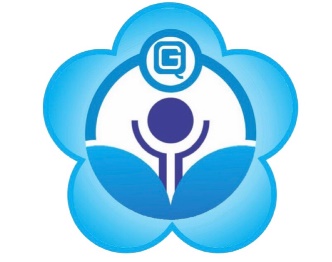 PHÁT TRIỂN VẬN ĐỘNG
ĐỀ TÀI: BTPTC: Tập với bóng
                 VĐCB: Bước lên xuống bậc cao 15cm
TCVĐ: Gà trong vườn rau.
LỨA TUỔI:  nhà trẻ 
             NGƯỜI THỰC HIỆN : Trương Thanh Hường
THỜI GIAN:  12-15 phút
NĂM HỌC : 2021 - 2022
I. MỤC ĐÍCH - YÊU CẦU:
* Kiến thức:
- Trẻ nhớ tên bài tập, tên trò chơi.
- Biết cách thực hiện các vận động. Biết tập BTPTC, biết VĐCB bước lên xuống bậc cao 15cm.
* Kỹ năng:
- Rèn luyện kỹ năng bước lên xuống bậc thang.
- Biết tập BTPTC, biết chơi trò chơi vận động.
* Thái độ:
 -Trẻ ngoan, không xô đẩy bạn.
- Hứng thú luyện tập, thích chơi TCVĐ.
III: CÁCH TIẾN HÀNH:
.
  1. Ổn định tổ chức:
- Cô tập trung trẻ, trò chuyện, gây hứng thứ cho trẻ trước khi tập thể dục.
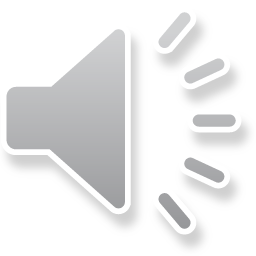 *BTPTC: Tập với bóng.
ĐT1: Hai tay đưa trước lên cao. (4l x 2n)      
ĐT2: Đưa tay lên cao nghiêng người sang 2 bên(4l x 2n)
ĐT3: Ngồi xuống đứng lên(4l x 2n) 
ĐT4: Bật nhảy về phía trước (6l x 2n)
* VĐCB: "Bước lên xuống bậc cao 15cm ”
- Cô giới thiệu tên VĐCB. Cô làm mẫu lần 1: Hỏi trẻ tên bài
- Cô làm mẫu lần 2: Chậm kết hợp phân tích động tác: “Khi có hiệu lệnh “Chuẩn bị” cô đứng trước vạch chuẩn, khi có hiệu lệnh “bước” cô bước lần lượt từng chân lên bậc chân phải trước, chân trái sau sau đó cô bước xuống bậc. Sau khi bước xong cô đi về phía cuối hàng đứng. Hỏi trẻ cô vừa làm gì?
- Cô làm lại lần 3 cho cả lớp xem.
- Cô cho trẻ giỏi lên tập. Cô và bạn nhận xét: Bạn vừa làm gì? Bạn bước có giỏi không? Cô sửa động tác cho trẻ
* Trẻ luyện tập:- Lần 1: Cô cho cả lớp bước lên xuống bậc theo hiệu lệnh, khuyến khích động viên trẻ.- Lần 2: Cho 2 tổ thi đua nhau
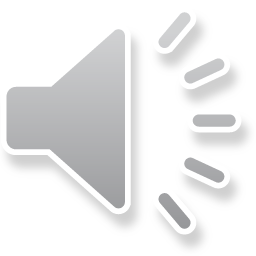 3. Kết thúc:
- Cô nhận xét giờ học